Сош11
Фролова Т.В
        2 «Г» класс
Николай    Носов 
"Живая    шляпа"
Русский язык и чтение 
2 класс
Цели урока:
1.познакомить обучающихся с содержанием произведения Н. Н. Носова «Живая шляпа».
   2. учить анализировать художественное произведение, внимательно относиться к художественному слову, определять основную мысль, давать характеристику  действиям и поступкам героев;
 3.способствовать развитию у обучающихся внимания.
Николай Николаевич Носов(1908 — 1976)
Носов- детских книг творец.
Ну, какой он молодец!
Сколько книг смешных, чудесных
написать он нам успел.
Доброту, и смех, и юмор,
Показать всем нам хотел!
Произведения Николая Николаевича Носова
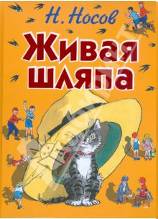 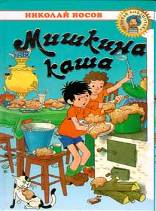 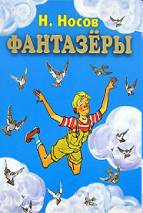 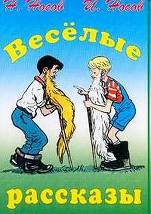 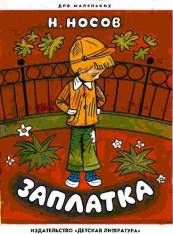 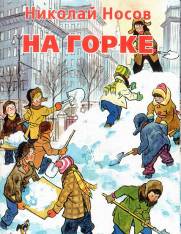 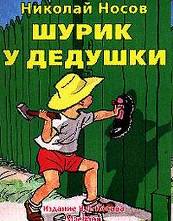 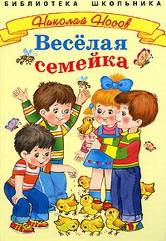 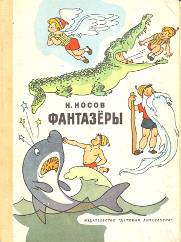 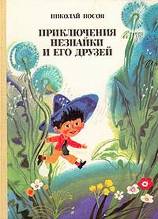 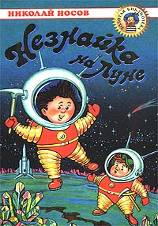 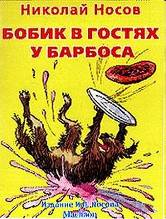 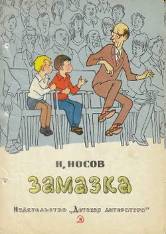 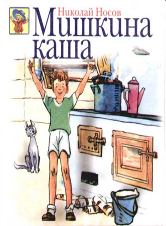 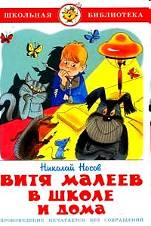 Родился Николай Носов 23 ноября 1908 года на Украине в Киеве
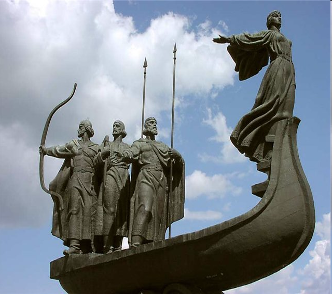 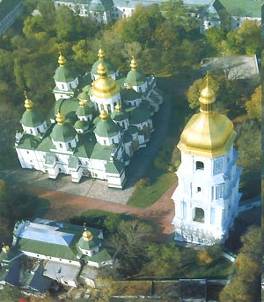 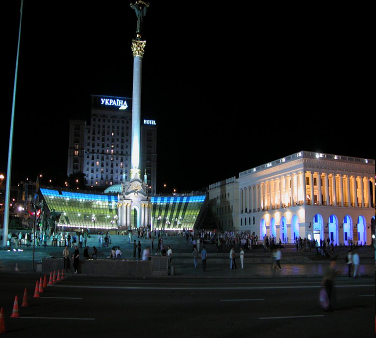 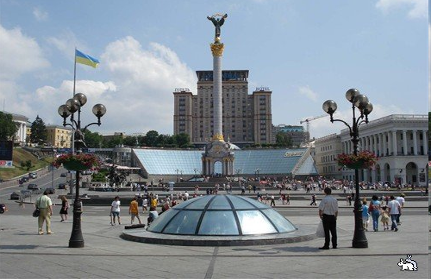 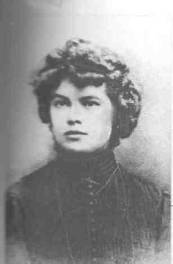 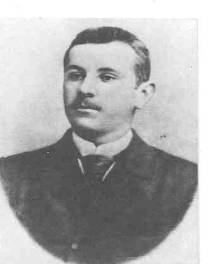 Отец- актер эстрады и кинематографа, мать-рукодельница и певунья.
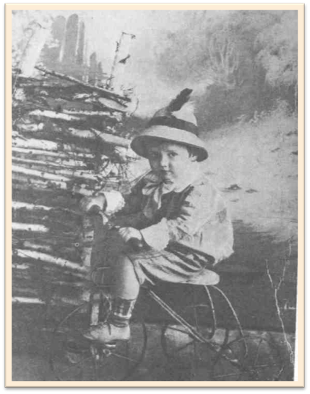 Маленький Николай
«Постепенно я понял, что сочинять 
для детей – наилучшая работа. Она требует много знаний.»
Мультфильмы по мотивам произведений          
                     Николая Носова
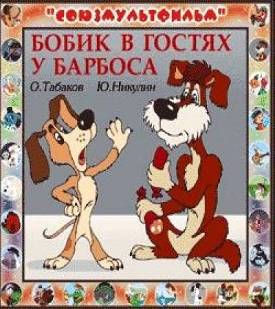 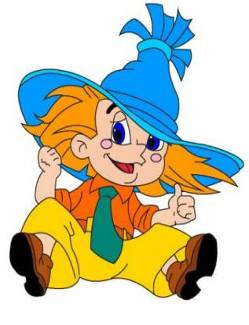 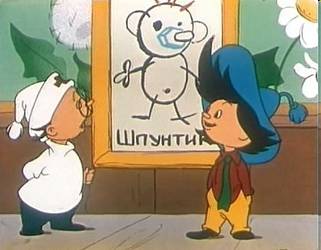 "Приключения Незнайки и его друзей".
«Бобик в гостях у Барбоса»
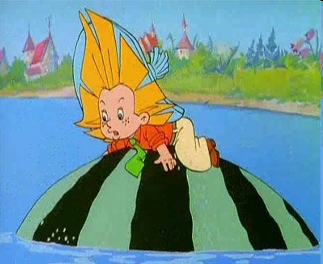 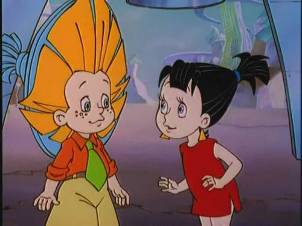 «Незнайка в Солнечном 
             городе»
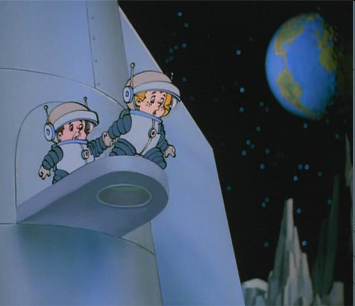 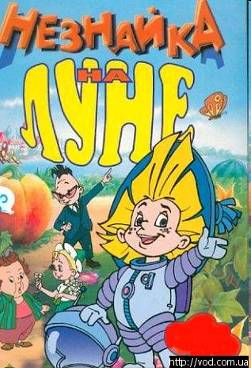 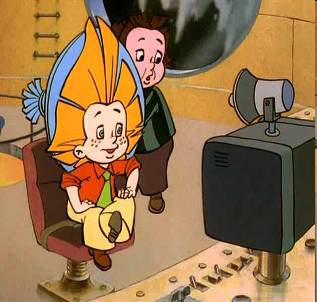 «Незнайка на Луне»
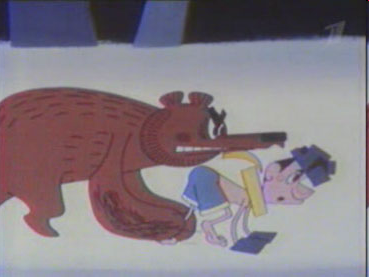 По рассказу Н.Носова. 
Шутка из серии «Охотничьи рассказы: приключения 
охотника и очень умного медведя»
Живая шляпа испугала ребят.
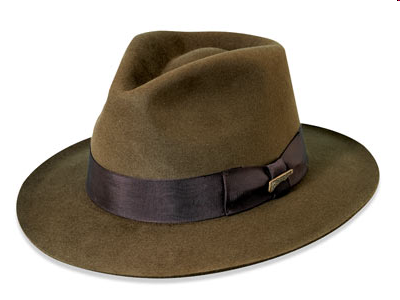 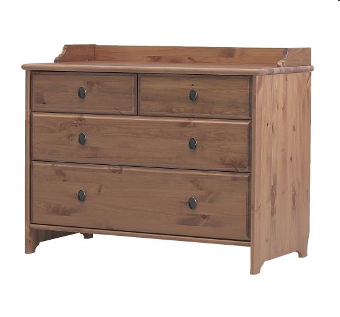 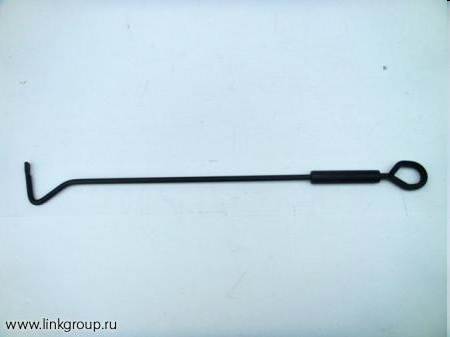 комод
кочерга
плюхнуться
треснуть
Волков бояться – в лес не ходить.
  Семь раз отмерь – один раз отрежь.
  У страха глаза велики.
Подведение итогов:Что понравилось на уроке?Домашнее задание:пересказ